Професійне портфоліо
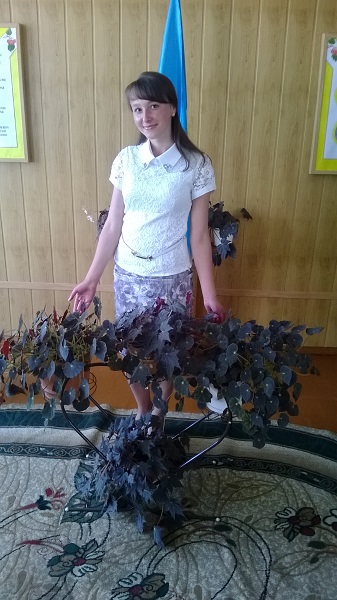 Вчитель біології:
Бісюк Тетяна Андріївна
Мета портфоліо
Проаналізувати свою професійну діяльність: оцінити, що вже вмію робити, а чого ще потрібно навчитись.
 Спосіб творчої реалізації в роботі.
 Підвищити методичний рівень.
 Підготувати матеріали портфоліо для демонстрації колегам при атестації.
Загальні відомості
Дата народження: 02.05.1993 р.
Освіта: вища, закінчила Кременецьку обласну гуманітарно-педагогічну академію 
Спеціальність: вчитель біології, екології та інформатики
Місце роботи: Полапівська загальноосвітня школа I-III ст.
Педагогічний стаж: 2 роки
Посада: вчитель біології, класний керівник
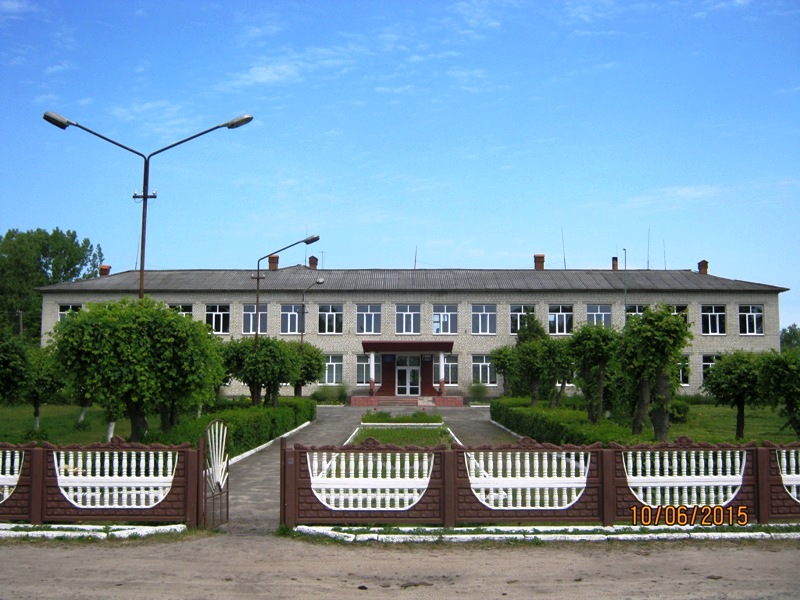 Моє педагогічне кредо:
До хорошого уроку вчитель готується все життя!!!
Мій девіз: 
“ Життя – це не ті дні, що минули, а ті, що запам'яталися! ” 
П. Павленко
Базується на:
Професійне зростання вчителя
Вимогливості до себе
 Знаннях психології учнів різних вікових категорій
 Використання педагогічного досвіду
 Застосування новітніх технологій
Забезпечує:
Результат навчання учнів:
Педагогічний зріст
 Гуманізацію відносин між вчителем та учнями
Розвиток творчих здібностей
 Зростання інтелекту
Проблема над якою я працюю:
Розвиток пізнавальної діяльності, логічного мислення, уваги і творчих здібностей учнів на уроках біології
Мета: зацікавити учнів у вивченні біології шляхом використання різноманітних методів, прийомів на різних етапах уроку.
 Шляхи досягнення:
 Вивчення та використання педагогічного досвіду;
Відвідування семінарів, відкритих уроків, позакласних робіт своїх колег, методистів.
 Розробка власних методів, вправ, дидактичних матеріалів для використання на уроках біології.
Тиждень біології
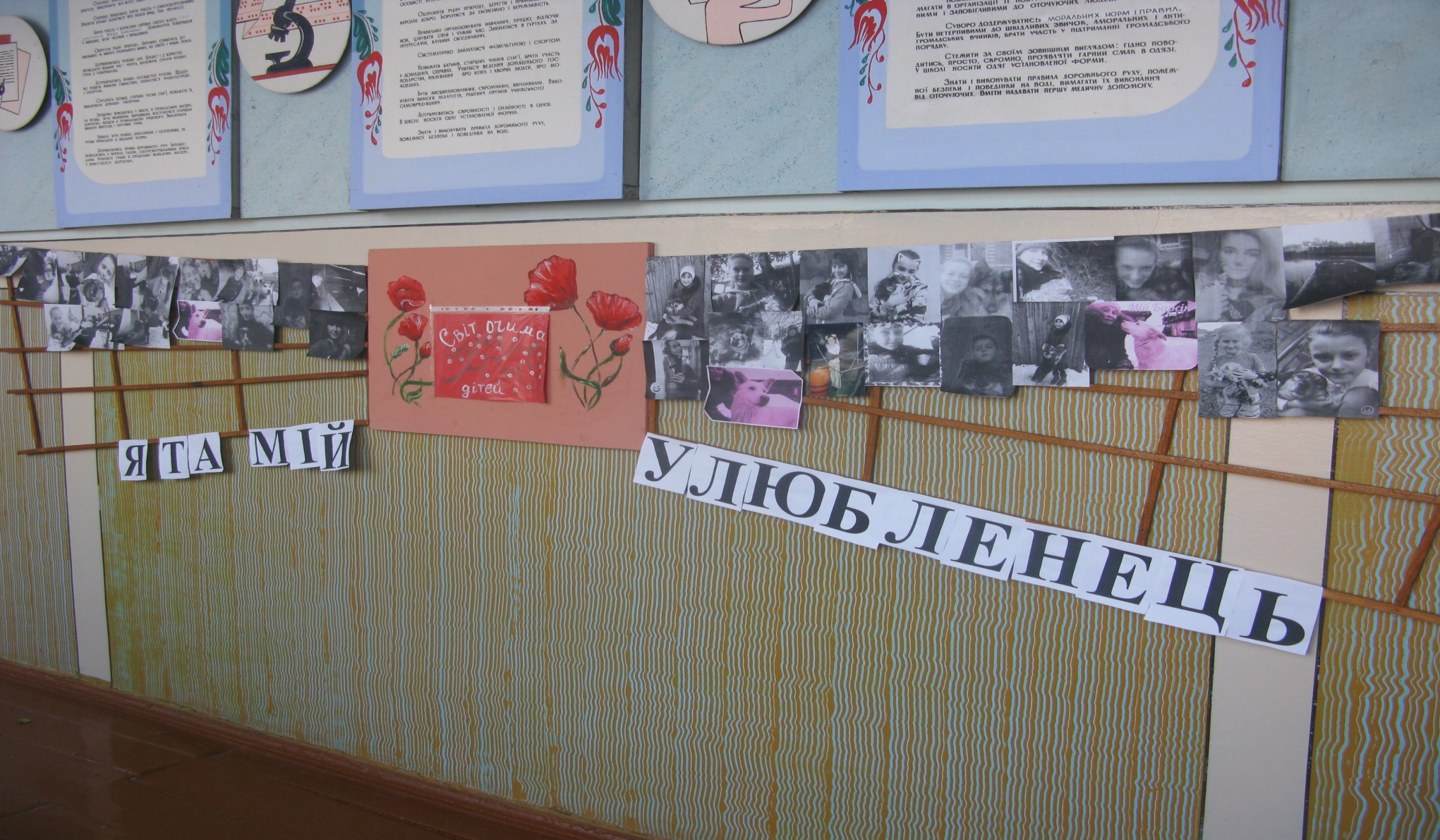 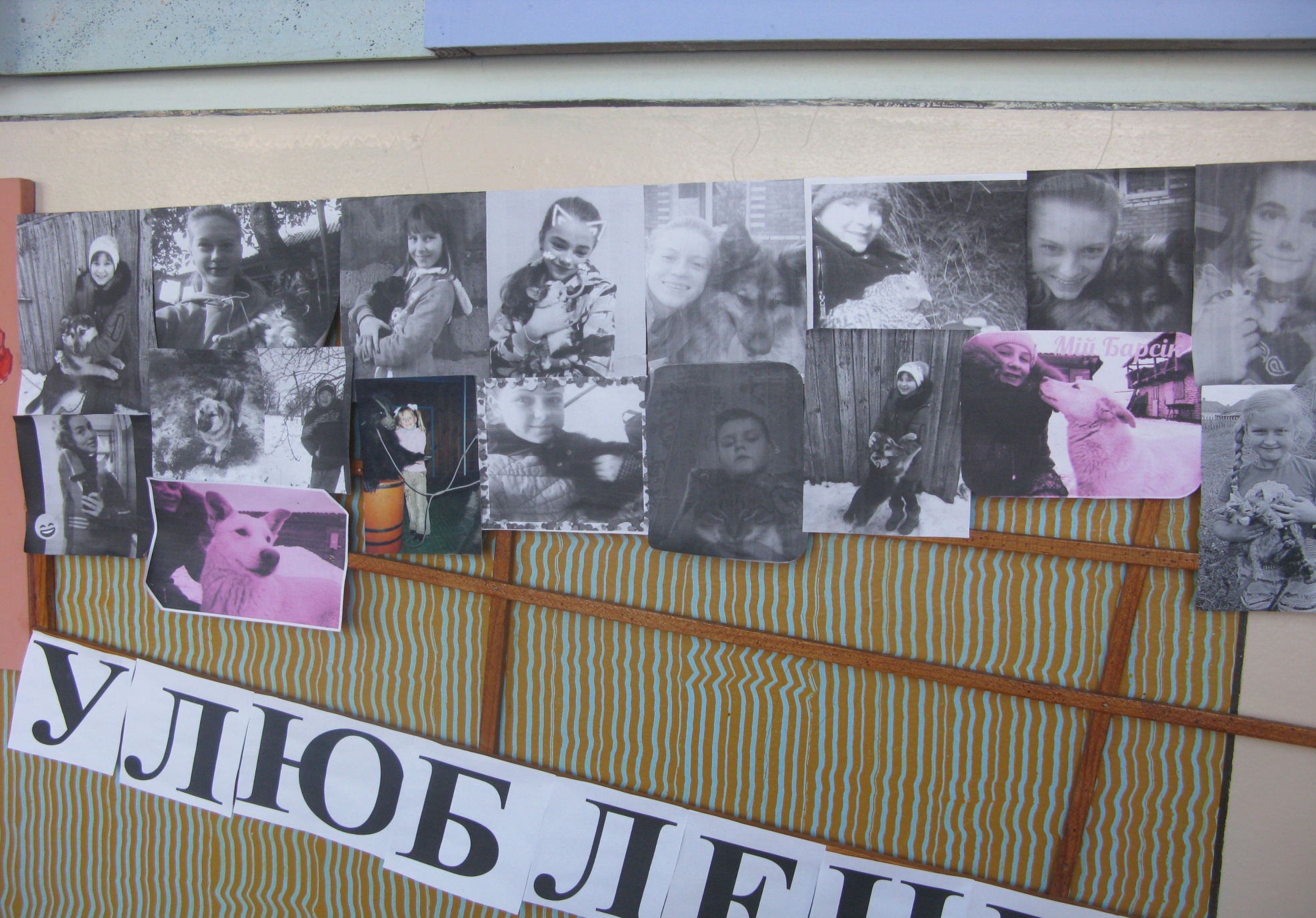 Фотовиставка “Я та мій улюбленець”
Колективно-творча справа “Нагодуймо птахів взимку”
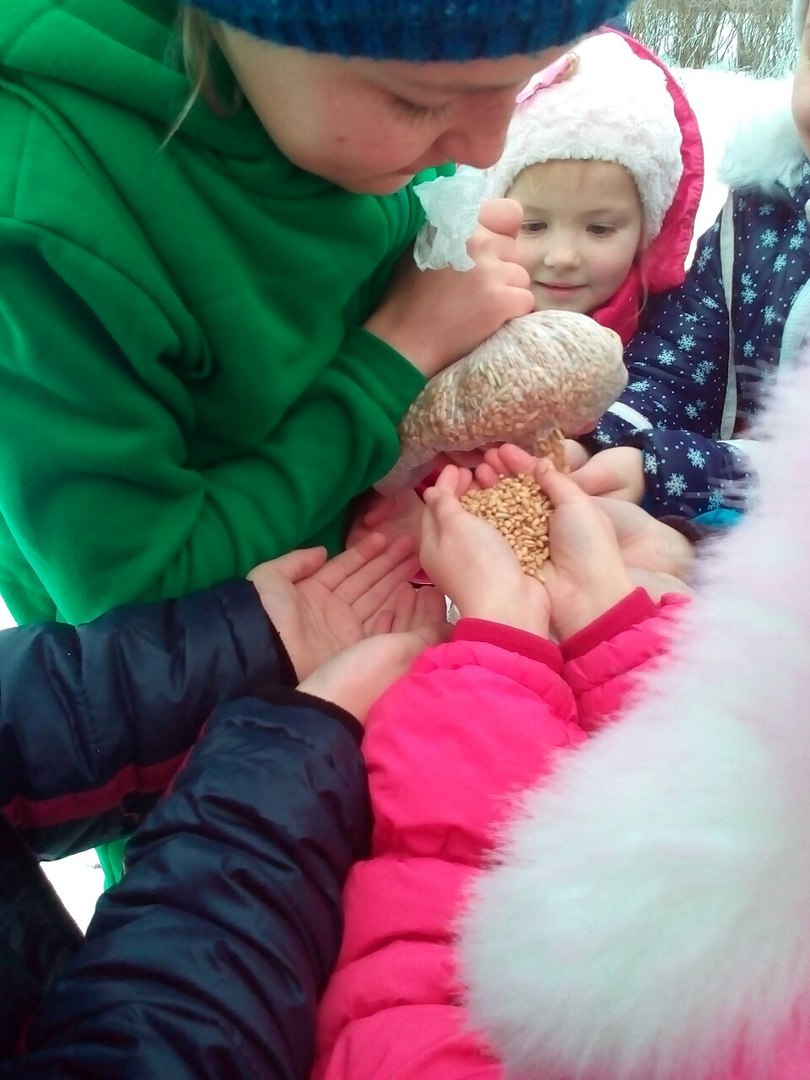 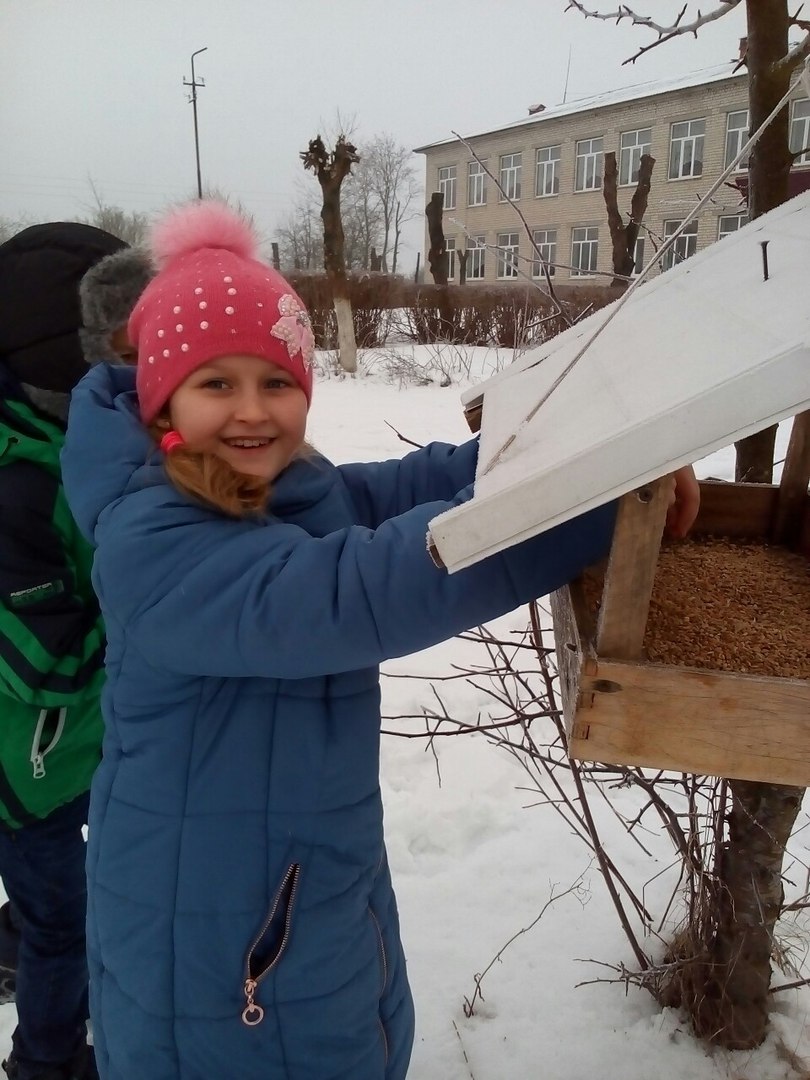 Екскурсія “Рослини рідного краю”
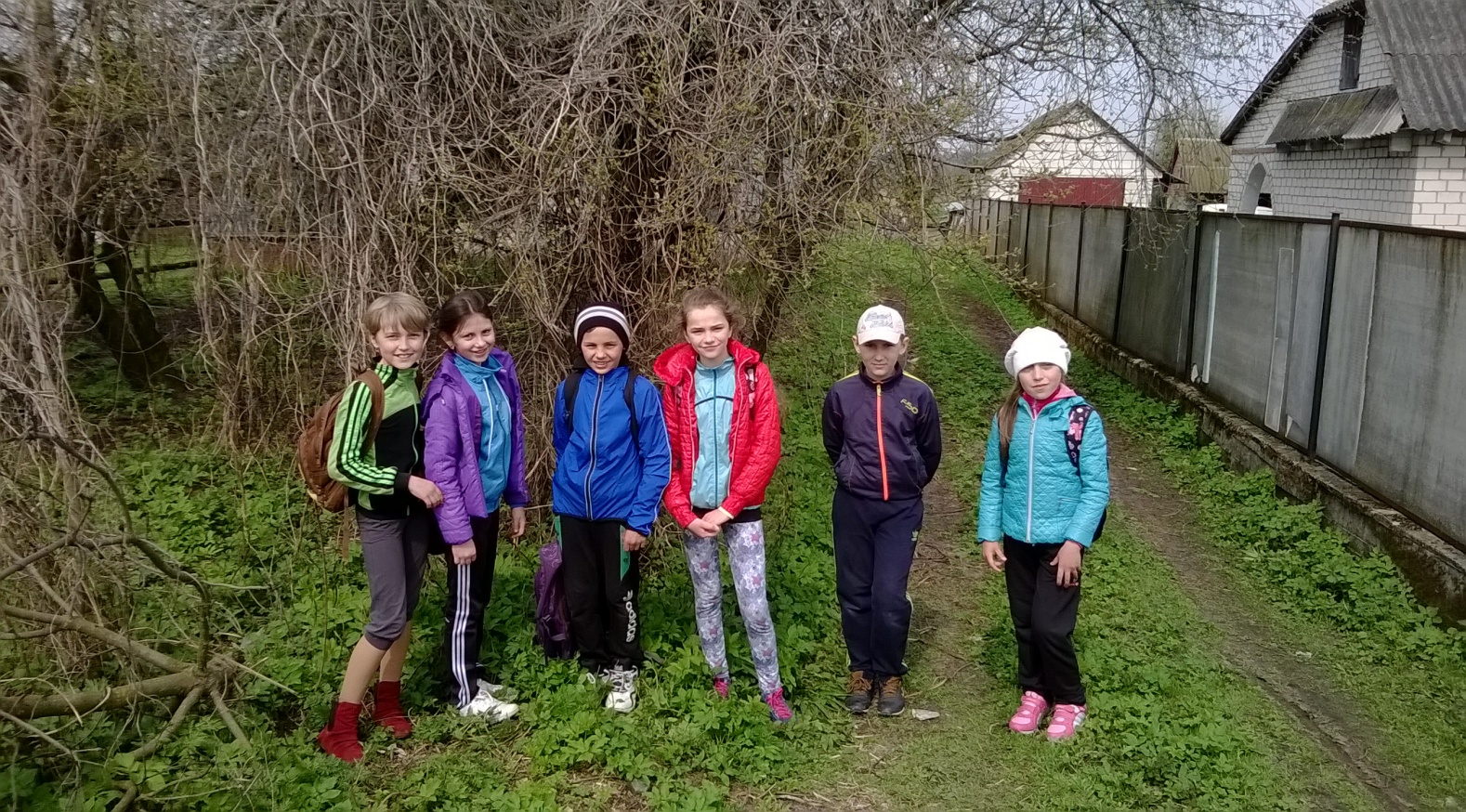 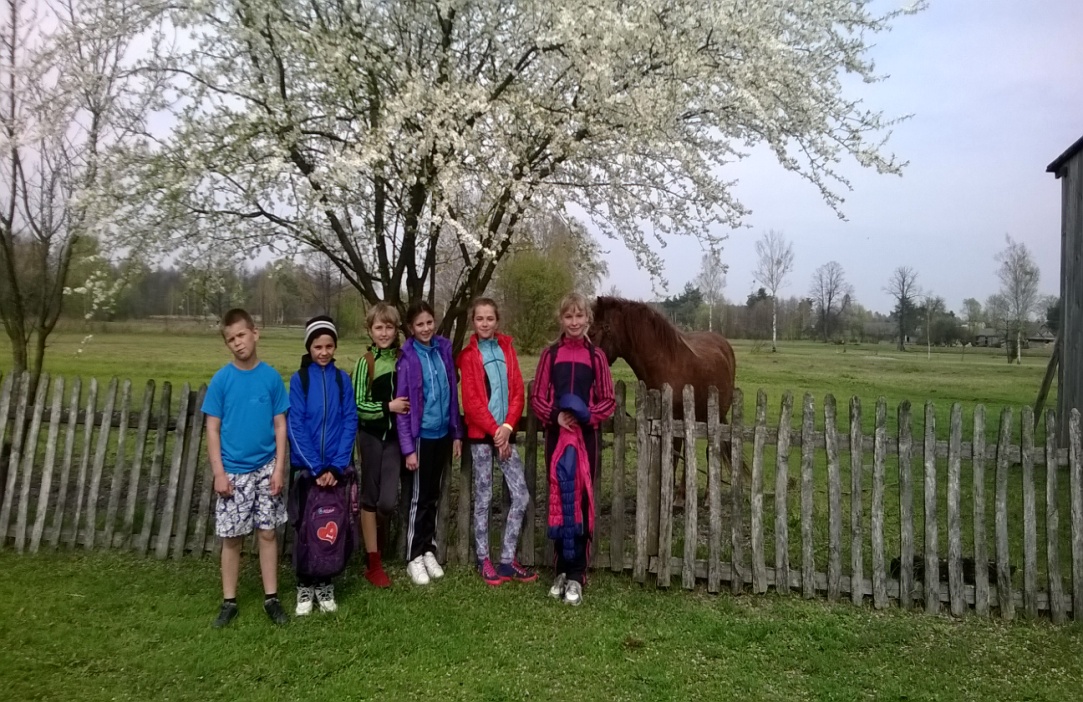 Така дісталась вже нам робота
Є в ній і радість, та є й турбота
Є вічний пошук, безсонні ночі,
Та гріють душу дитячі очі.
Н. П. Уткіна
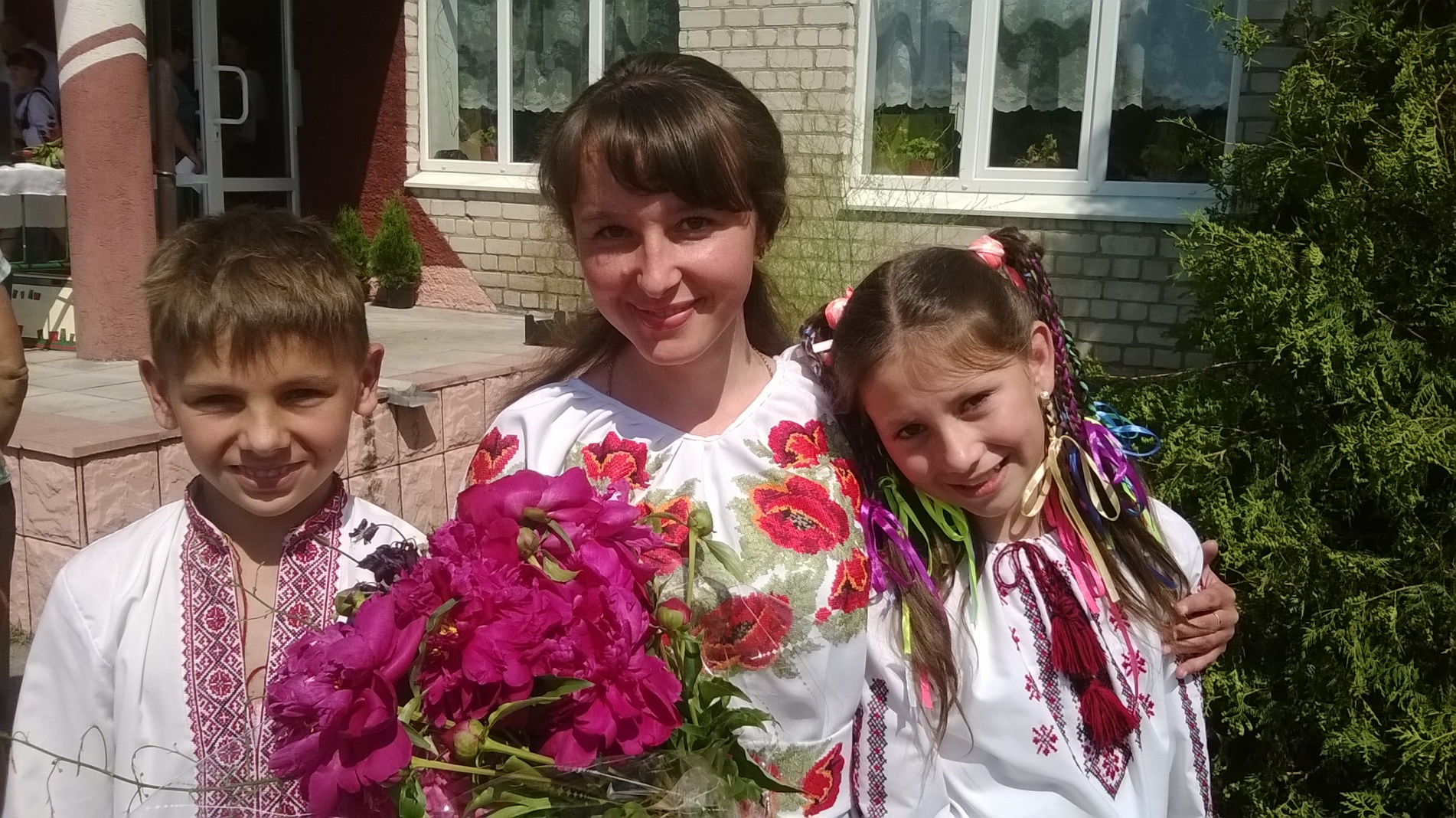